Driving & Releasing ChangeTemplate: Stakeholder mapping
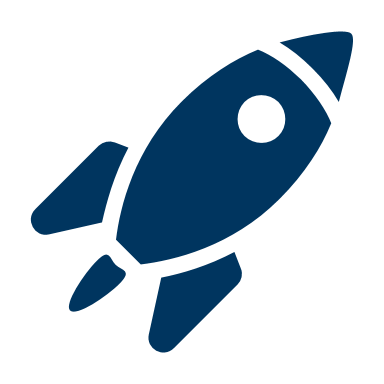 Make it essential: stakeholder map
Stakeholder mapping is a process of finding out the key stakeholders relating to a project.  

There are usually many stakeholders, which means many and varied expectations. Using a stakeholder map can help ensure you enable participation and focus communication in a timely way with different stakeholders. 

Define your stakeholders
With your team, write down who the stakeholders are for your project.
They could be managers, leaders, members of other teams, services users.  Anyone involved directly or indirectly with the process/activity that you are looking at or that has a stake in the outcome of any change that takes place.
  
Categorise your stakeholders
Put your stakeholder into the grid, based on your impressions of their interest/availability and their decision-making power.
You can use this information to determine how to communicate with each stakeholder.
For example, for a stakeholder with significant decision-making power but little availability, it might be best to schedule in regular meetings for feedback.
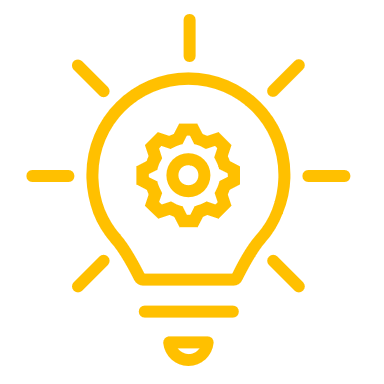 Use Post-its off/online e.g. Miro or Jamboard
Make it essential: stakeholder map
Who are your stakeholders
Actively engage
Keep satisfied
Influence
Keep informed
Monitor
Interest / Availability
Make it essential: stakeholder map
Contact us
Questions or comments about this resource?
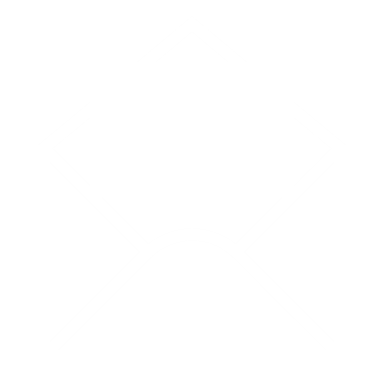